დამსაქმებლებისა და აპლიკანტების ერთმანეთთან დამაკავშირებელი სისტემა
ვაკანსიის რეგისტრაცია
აპლიკაციის გაგზავნა ვაკანსიაზე
სამუშაო და აკადემიური ისტორიის შექმნა
მომხმარებლების კლასიფიკაცია
ვაკანსიაზე ყველაზე ხელსაყრელი აპლიკაციების შერჩევა
მომხმარებლისთვის საინტერესო ვაკანსიების შერჩევა
ხელოვნური ნეირნოული ქსელი
ფაზი-ლოგიკა
აპლიკაციების რანჟირება (გადაწყვეტილების მიღების ფაზი-სისტემა)
აპლიკანტი
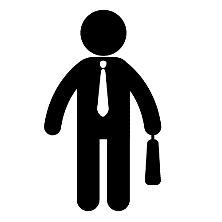 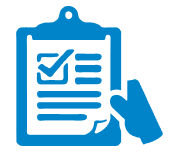 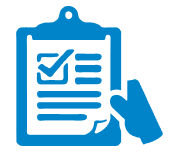 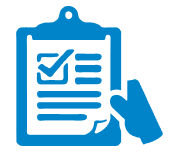 დამსაქმებელი
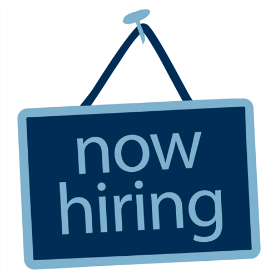 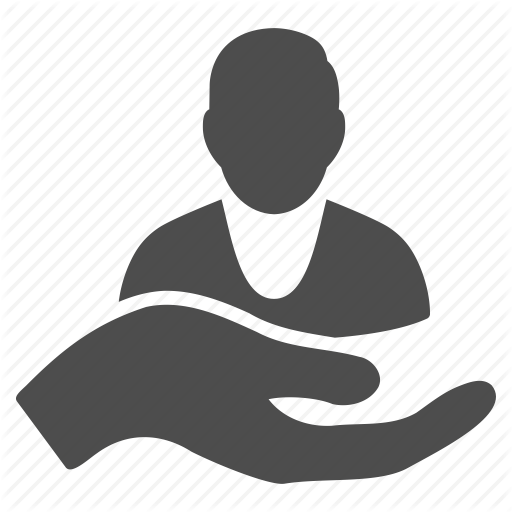 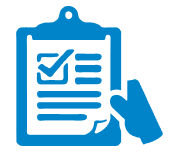 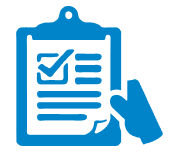 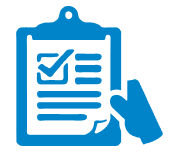 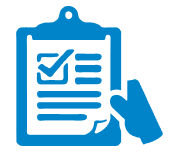 სისტემის სტრუქტურა
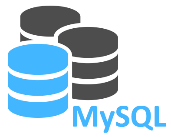 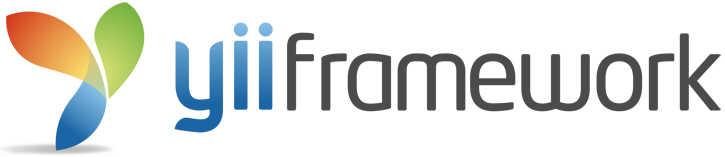 REST Web სერვისები
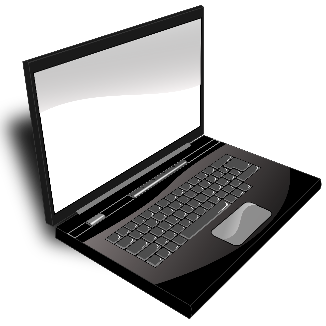 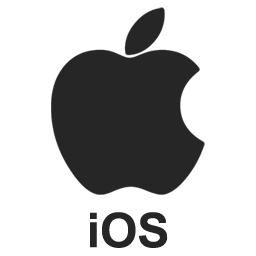 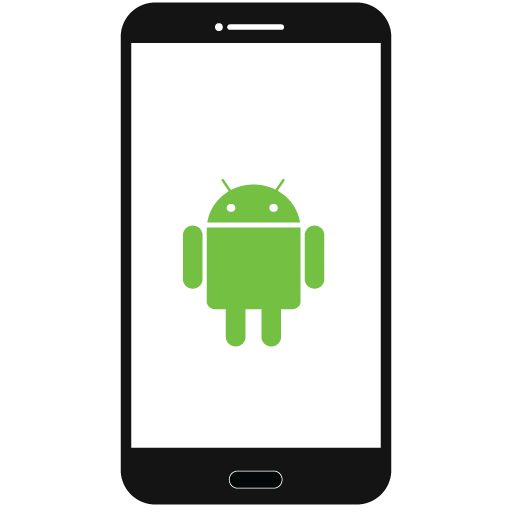 ვებ-სერვისის სტრუქტურა
დამსაქმებელი
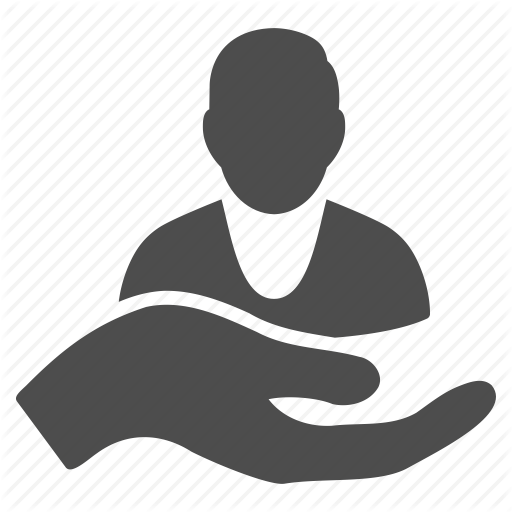 auth
Signup()
Login()
Logout()
Search()
job-posting
Create()
experience
Create()
ვებ-სერვისის სტრუქტურა
აპლიკანტი
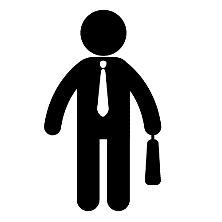 application
auth
Estimate()
Create()
Get()
Signup()
Login()
Logout()
Search()
job-posting
Create()
ვებ-სერვისის სტრუქტურა
დამსაქმებელი
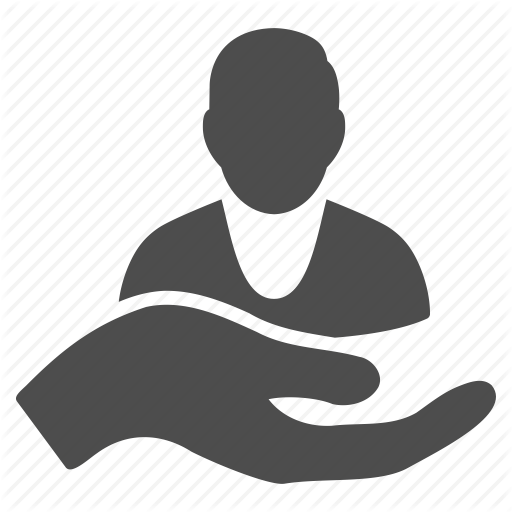 application
Signup()
auth
Login()
Estimate()
Create()
Get()
Logout()
აპლიკაციების რანჟირება (გადაწყვეტილების მიღების ფაზი-სისტემა)
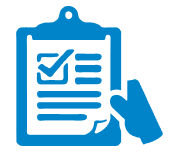 0.56
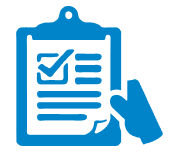 0.68
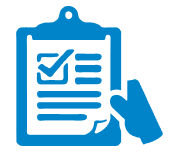 0.3
დამსაქმებელი
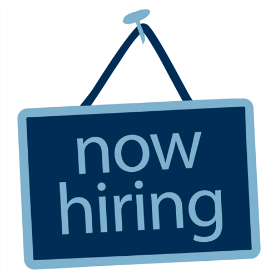 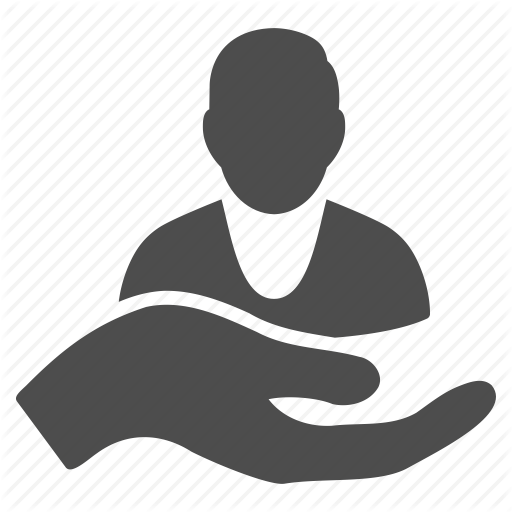 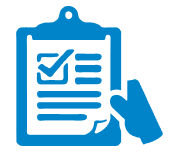 0.8994
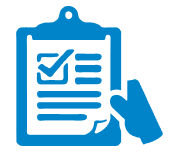 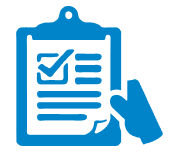 0.189
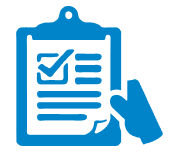 0.9712
0.7
მიკუთვნების ფუნქციები
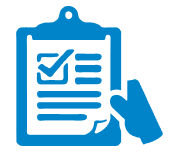 პროგრამირების ენების
           რაოდენობა
ინტელექტუალურ სისტემებზე მუშაობის
	         გამოცდილება
ასაკი
7
2
23
მნიშვნელობათა სიმრავლე: [0,1]
მიკუთვნების ფუნქციებით მიღებული მნიშვნელობების
		         აგრეგაცია
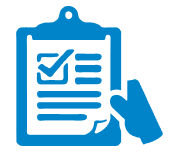 პროგრამირების ენების
           რაოდენობა
ინტელექტუალურ სისტემებზე მუშაობის
	         გამოცდილება
ასაკი
7
2
23
გადაწყვეტილების მიღების ბიბლიოთეკა
გადაწყვეტილების მიღების ბიბლიოთეკა
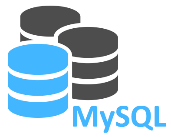 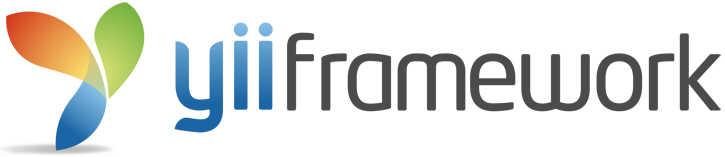 REST Web სერვისები
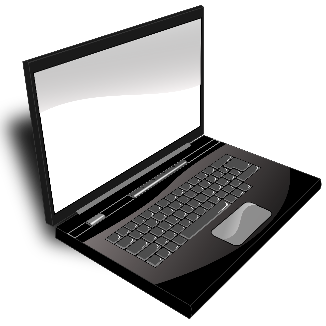 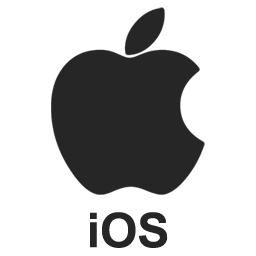 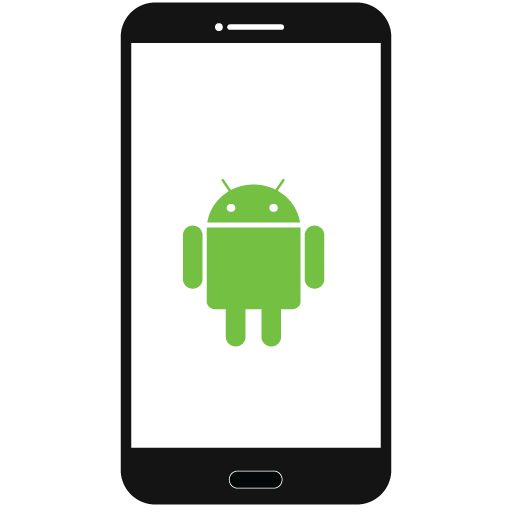 გადაწყვეტილების მიღების ბიბლიოთეკა
აგრეგატული ფუნქცია
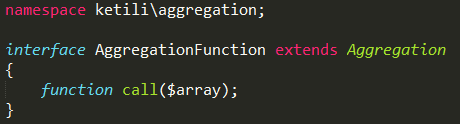 მიკუთვნების ფუნქცია
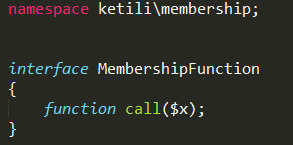 გადაწყვეტილების მიღების ბიბლიოთეკა
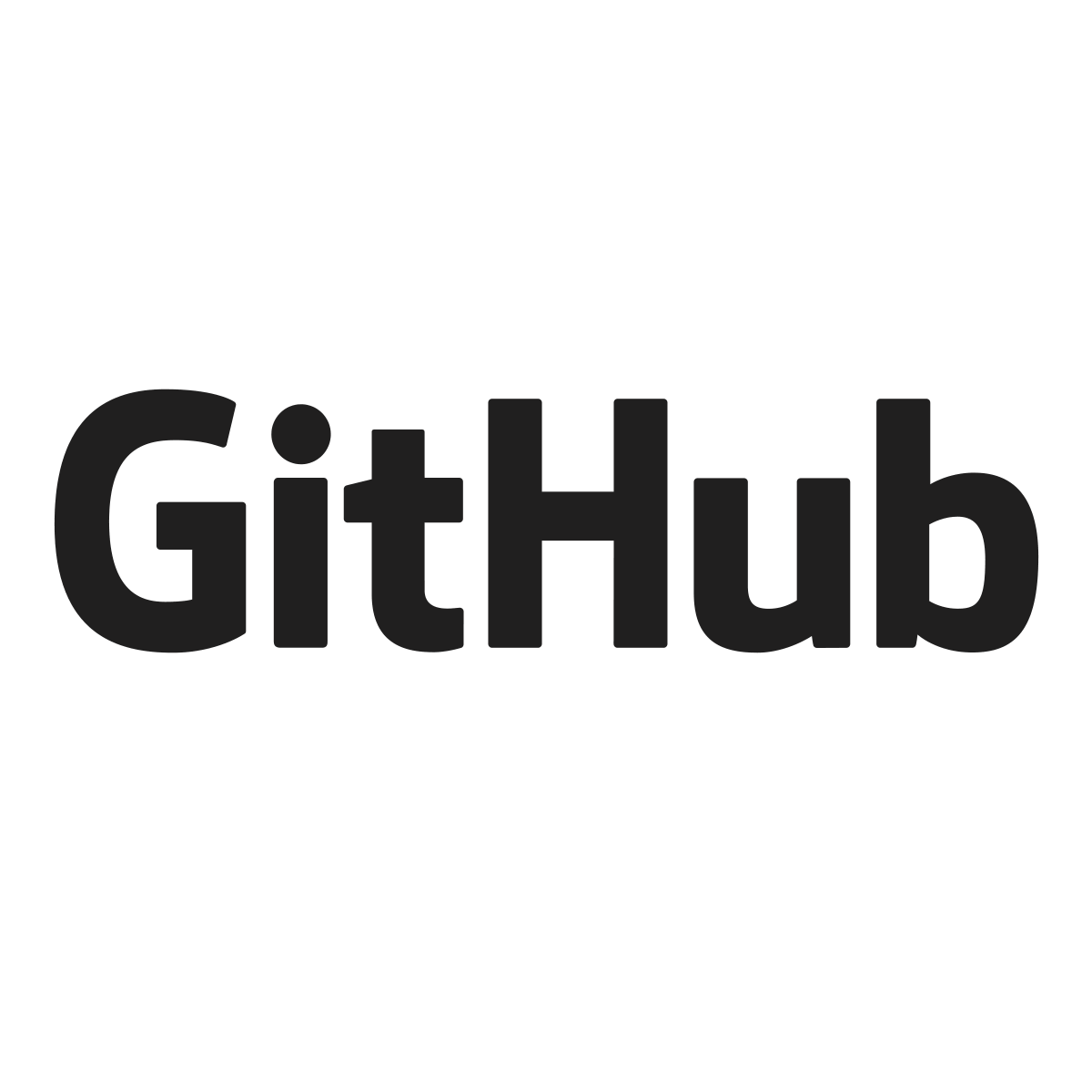 https://github.com/goodot/fuzzy-dm
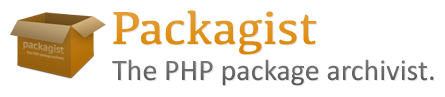 https://packagist.org/packages/ketili/fuzzydm
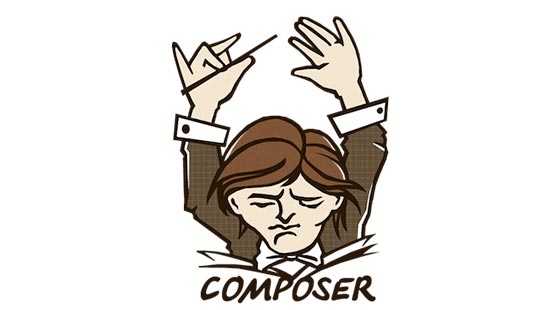